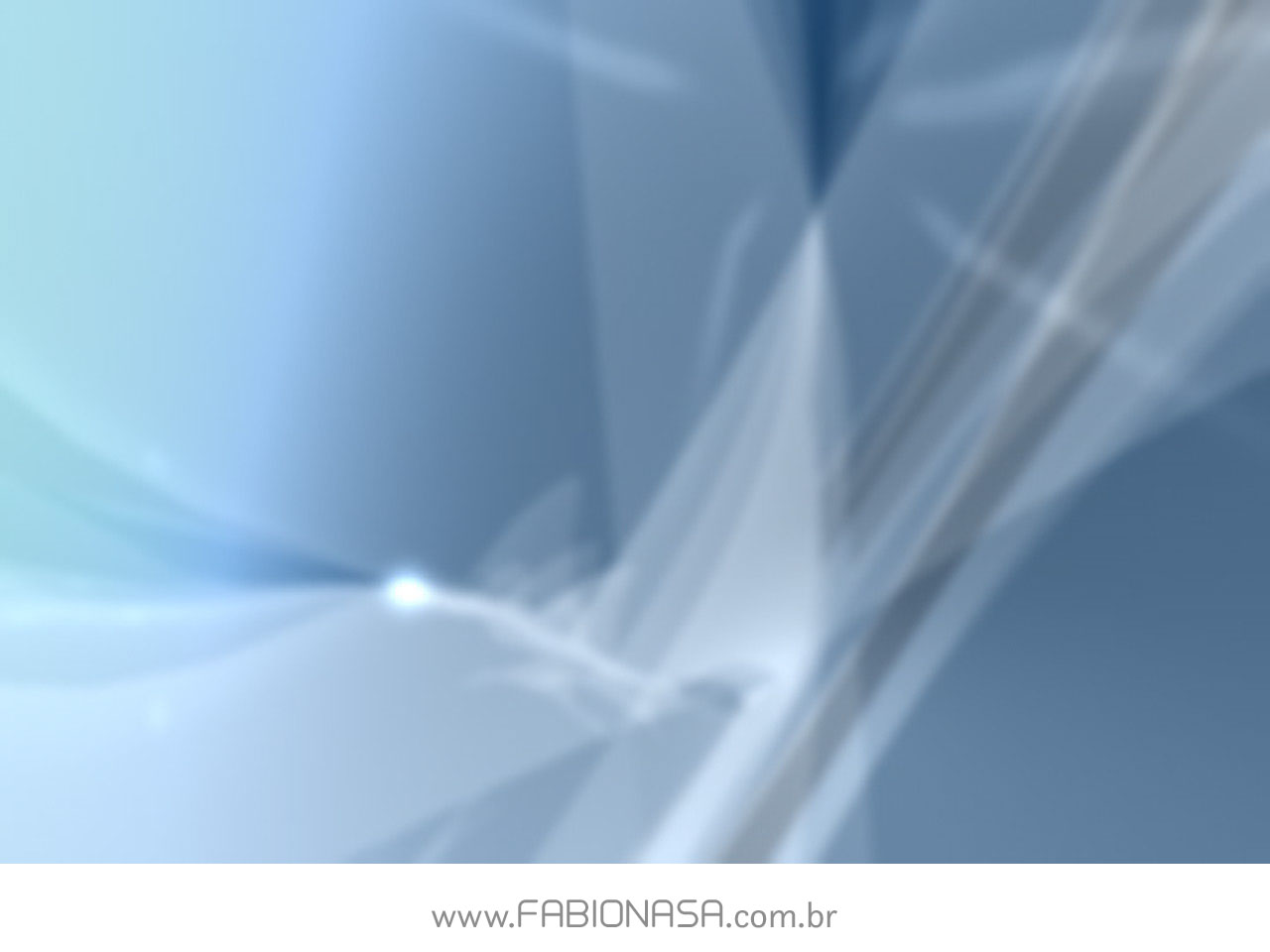 Aula 01 – A História da Apometria
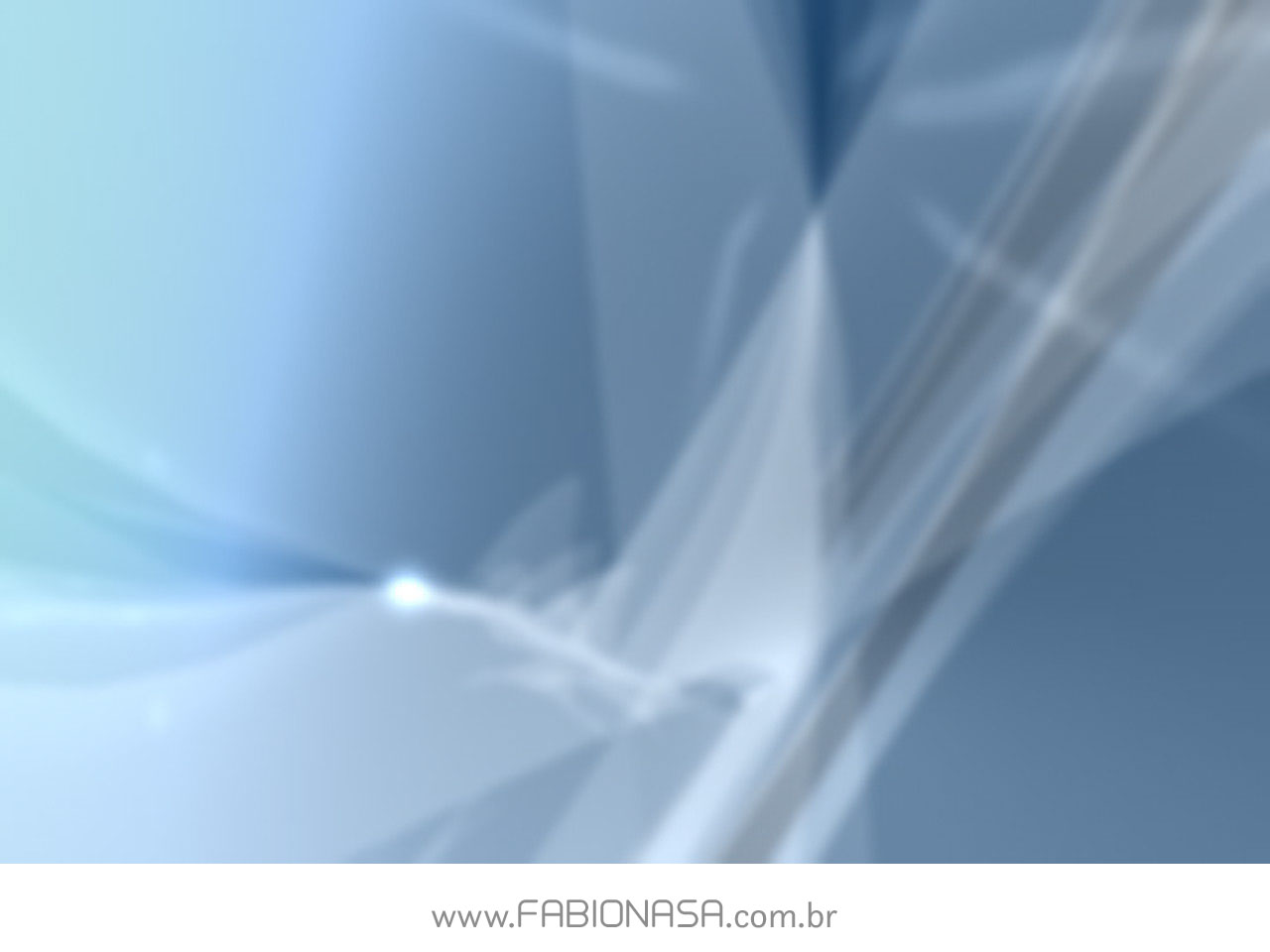 1.1 Introdução à Apometria
1.2 Forças ou energias empregadas na Apometria
1.3 Ética no atendimento Apométrico 

Livros referenciais: 
Energia e Espírito – Dr José Lacerda
Espírito e Matéria – Dr José Lacerda

Uma breve passagem sobre nossa antropologia espiritual
Uma breve contagem de tempo
A origem da Apometria no passado remoto (Antiga Atlântida) e Egito Antigo (Ramatis)

Livros Referênciais:
Atlântida no Reino da Luz e Atlântida no Reino das Trevas – Roger Bottini Paranhos
Erg o 10 Planeta – Roger Feraudy
Nephelins – Robson Pinheiro
A Saga dos Capelinos – Albert Paul Dahui
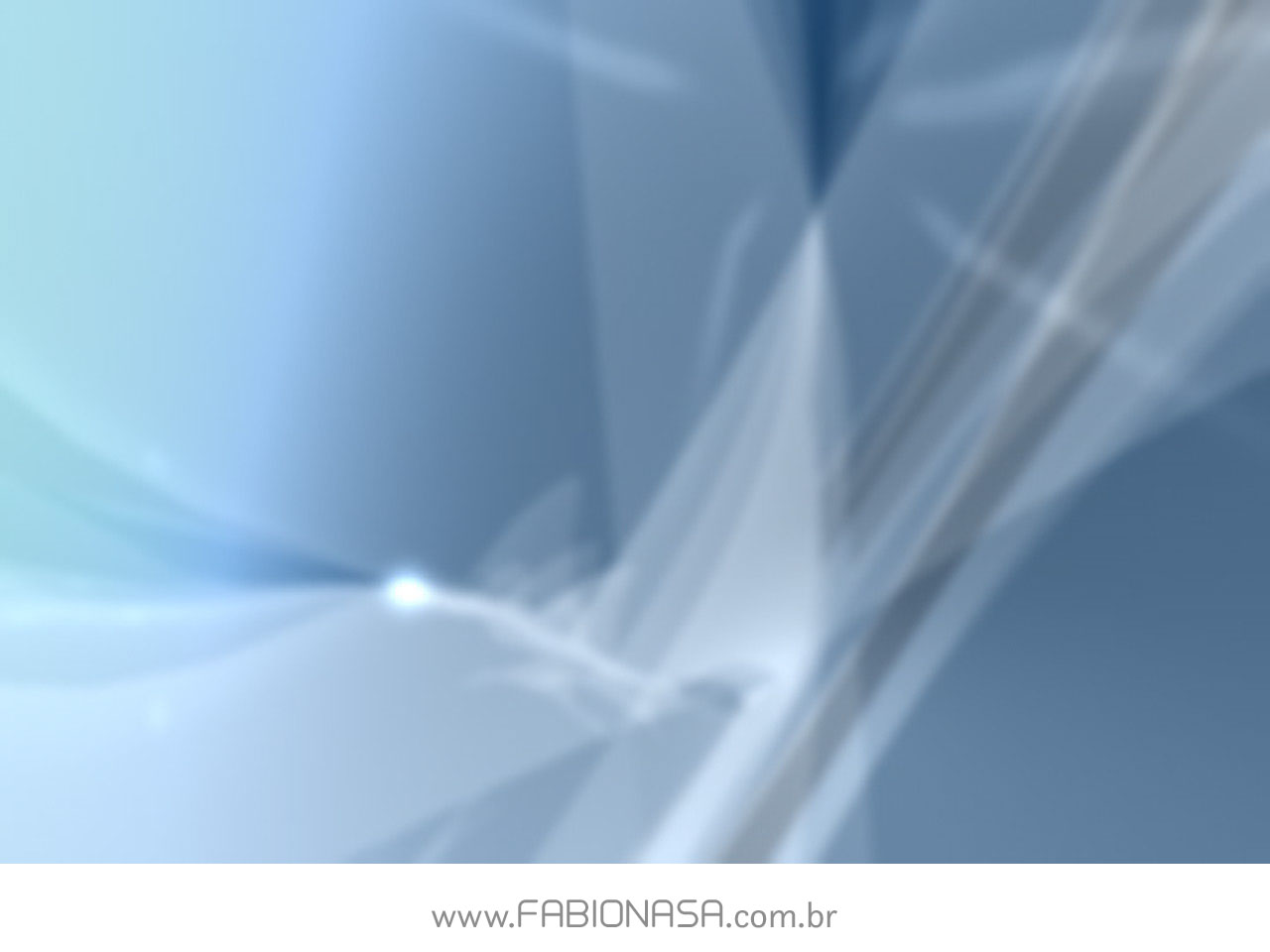 Aula 01 – Montagem de Campo de Força
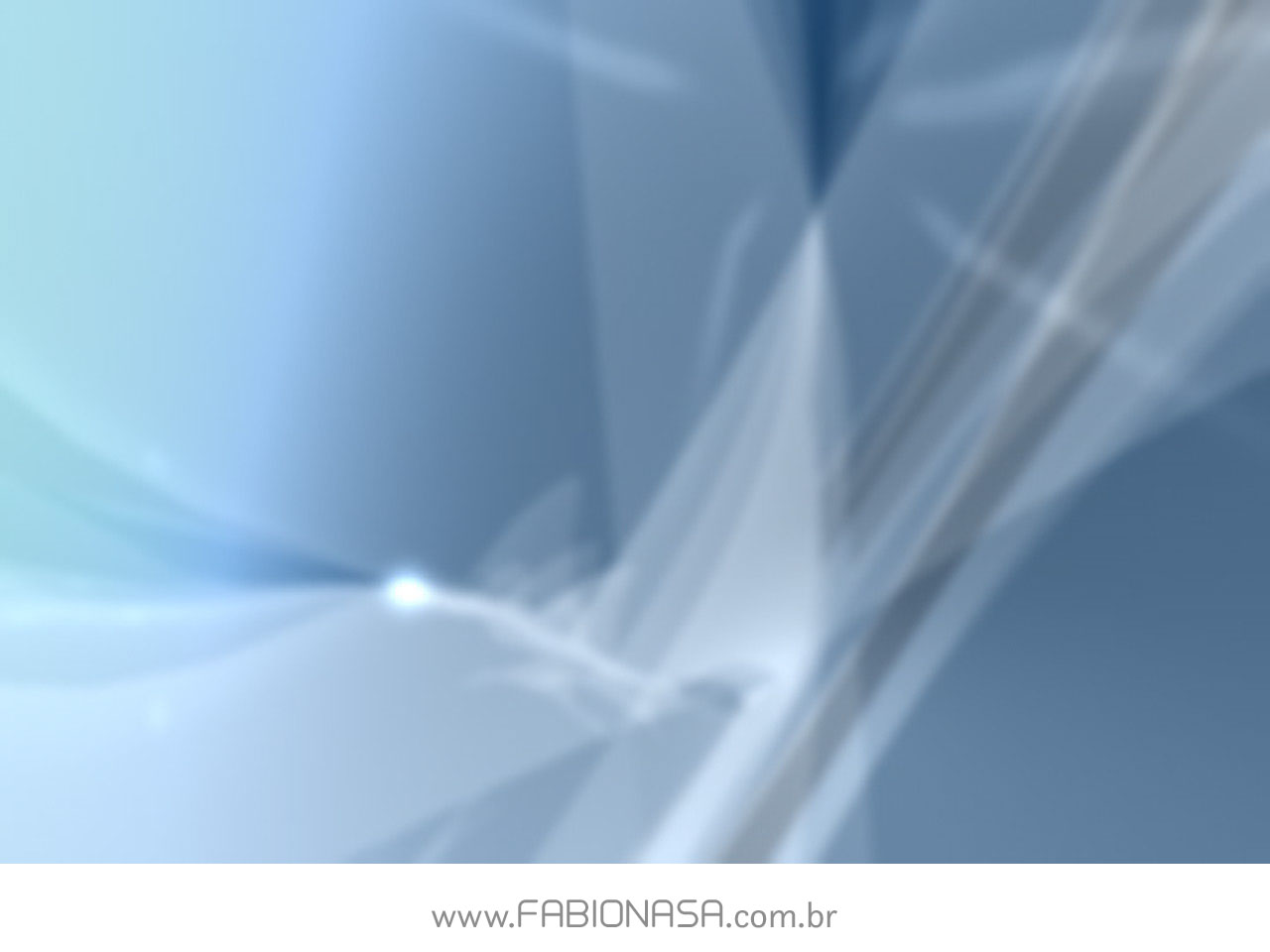 A abertura e o campo de força 

1.Respiração
2.Cordão dourado no cardíaco
3.Ativação dos chacras
4.Ativação do campo vibracional dos corpos
5.Aglutinar energia cósmica universal
6.Modular em uma esfera dourada, cobrir o perímetro da casa
7.Colocar anel de aço por dentro e por fora da esfera, passar corrente elétrica
8.Colocar os filtros do meridiano pra baixo para impedir que forças contrárias ao bem possam adentrar
9.Colocar filtros do meridiano pra cima que de total acesso a espiritualidade maior.
10.Potência dos campos (512,1024,...)
11.Pirâmide de base quadrangular 
12.Passar o vento solar (queimar forma pensamentos, vírus, larvas astrais) abrir um vórtice e drenar os resíduos para o centro da terra
13.Colocar uma placa magnética na base da pirâmide para nos isolar das energias telúricas
14.Verde efervescente, abrir o vórtice e drenar a fuligem para o centro da terra
15.Azul claro
16.Rosa claro
17.Cristal no topo com a base invertida
18.Ligação com os mentores e hospital amor Verdadeiro
19.Ideoplastiacom Jesus
20.Prece
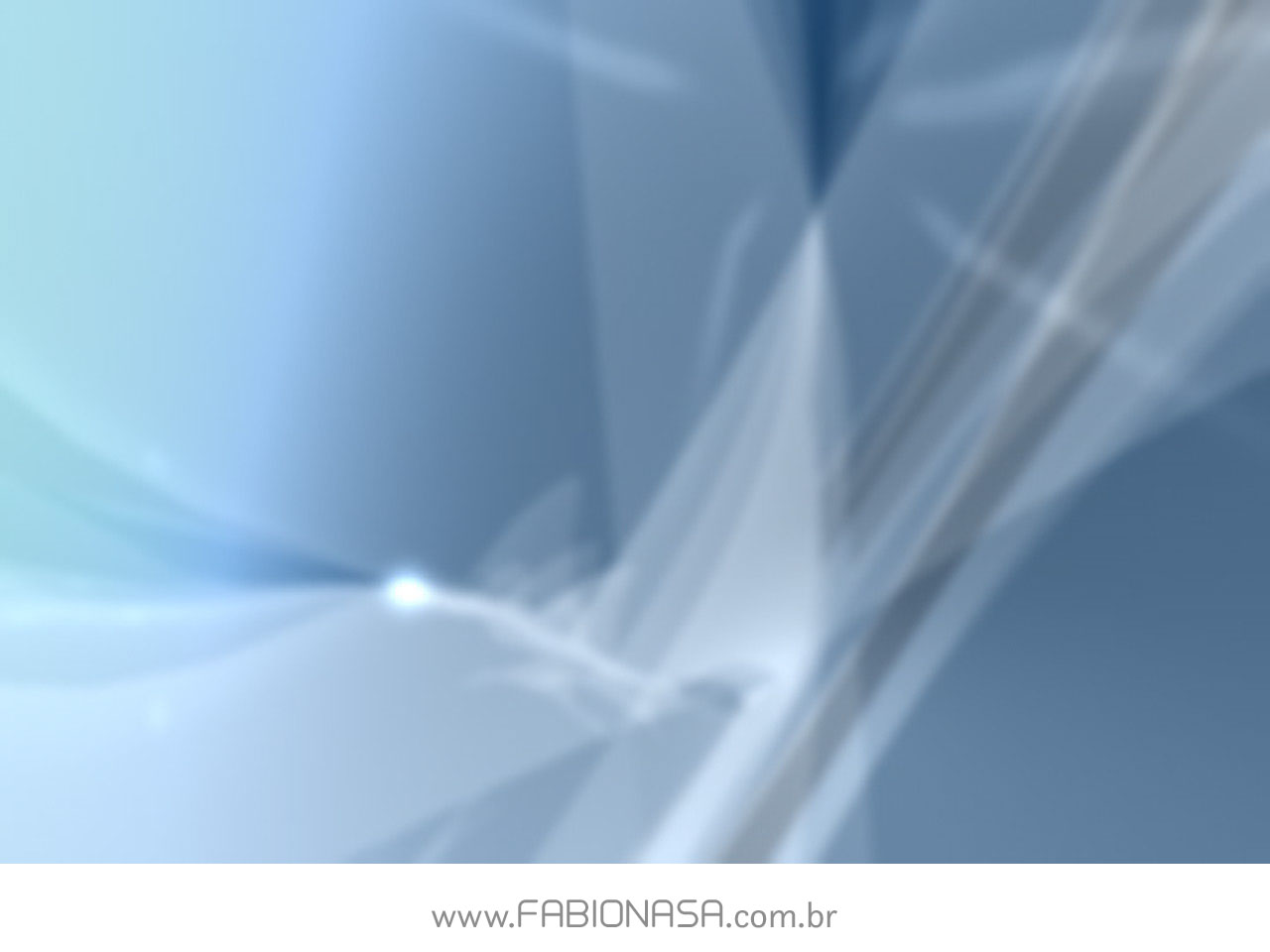 Aula 01 – Referências Bibliográficas
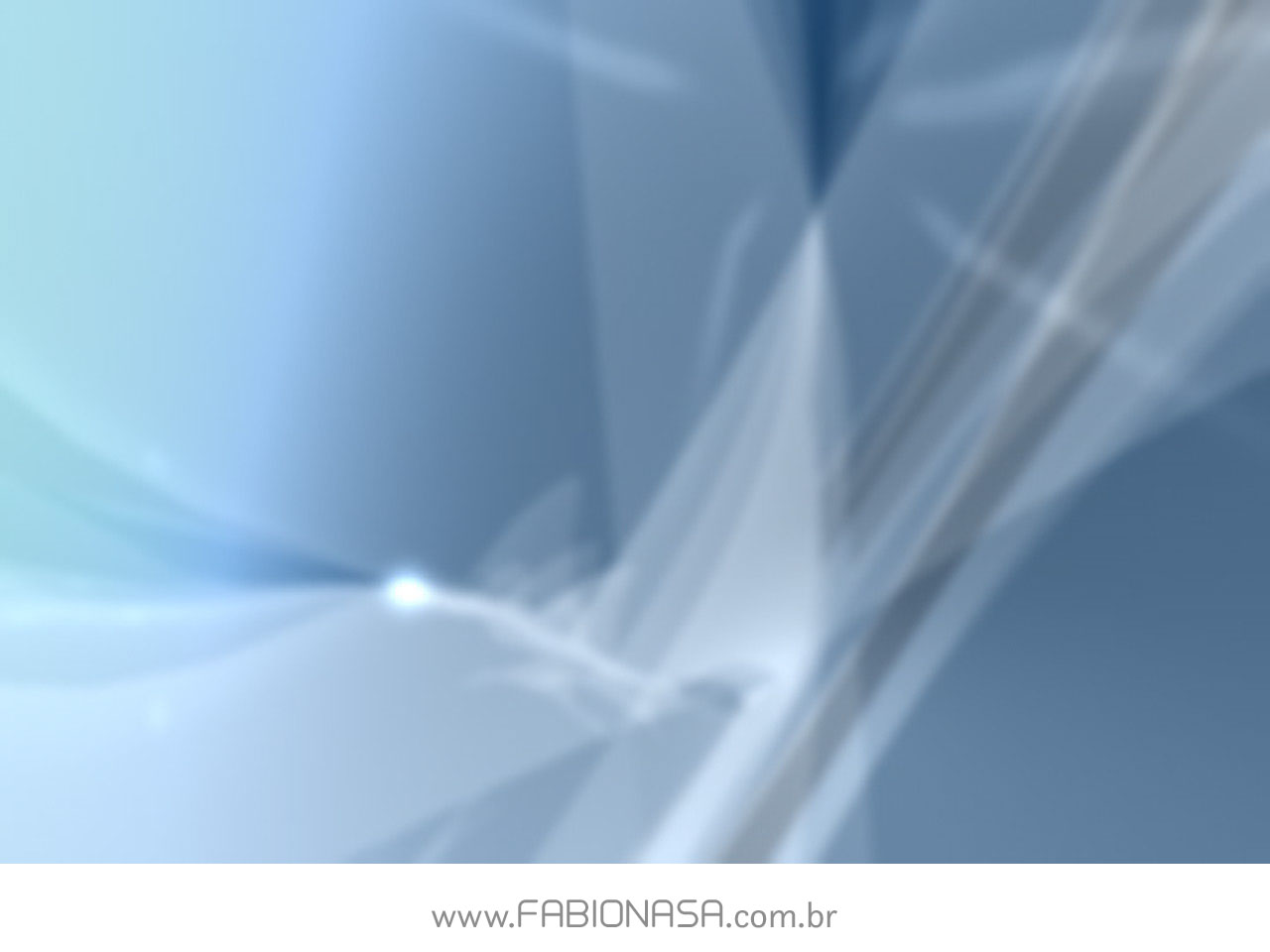 Magia da Redenção – Ramatis

Dragões – Wanderley Oliveira

Legião – Robson Pinheiro

Senhores da Escuridão  – Robson Pinheiro

A Marca da Besta - Robson Pinheiro

Exilados de Capela – Edgard Armond

Noures de Ubaldi – Pietro Ubaldi